Standard Record Reviews (SRR) andTransition Age File Reviews: Indicator 13 (I 13)SY2021-2022
Overview, Review Process, Data Submission, and Levels of Support
1
Today’s Plan
Overview 
File review process 
Data submission & reporting
Correction of Indicator 13 noncompliance process
Levels of support for Indicator 13
2
Purpose of IEP Record Reviews
Guide school teams through the examination and comparison of specific components of an IEP to determine if the IEP is reasonably calculated to enable the student to make progress and receive educational benefit. 
Outcomes:
Improvement in academic achievement, career and college readiness, and post school outcomes for students with disabilities
Informed decisions about professional development and technical assistance needs in IEP development and implementation
To gather statewide data required for the Colorado State Performance Plan/Annual Performance Review (SPP/APR) submitted annually to the Office of Special Education Programs (OSEP)
3
Overview
4
Timeline and samples
Timeline: 
Samples are open in the Data Management System (DMS) August 1, 2021 – June 1, 2022
Samples pulled from the 2020 December Count data
Random samples ensure that students in each age group are adequately represented 
Sample stratified in 3 age categories: 
Preschool: 3- and 4-year-olds
School age: 5- to 14-year-olds
Secondary transition:  15- to 21-year-olds
Sample Size - double the required number – provides flexibility in file selection
5
Number of reviews
Maximum number of total reviews is 30 (reduced from 50 in SY2020-2021)
Minimum 10
Maximum 30 
Transition IEP reviews – used for reporting Colorado’s Indicator 13 data
Minimum 5
Maximum 10
Review active IEPs dated between July 1, 2021 – June 1, 2022 
Full record reviews – protocol is built in to the DMS
June 1, 2022 – data collection window closes and DMS files locked
6
File Review Process – Standard Record ReviewSchool Age and Preschool
7
How many files do I have to review?
The CDE uploaded a document to the Attachments List in the DMS Compliance tab that identifies the required number of reviews and the doubled number for each age category.
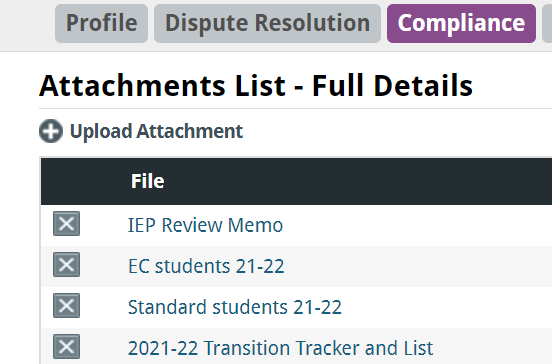 Required number of reviews
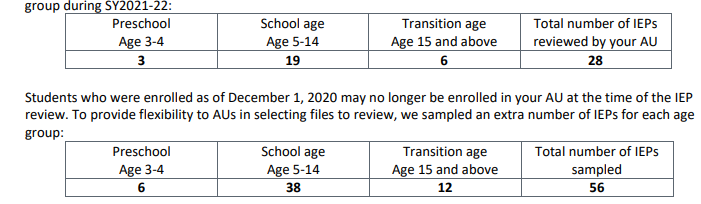 Doubled number
8
[Speaker Notes: The sample size is not doubled if the AU has unusual population (e.g., ,limited or no early childhood, extremely small SPED population). In that case, the sampling is tailored for that AU, so the AU really needs to look at this guidance document.]
Student lists
Detailed individual student lists are provided for each age category.
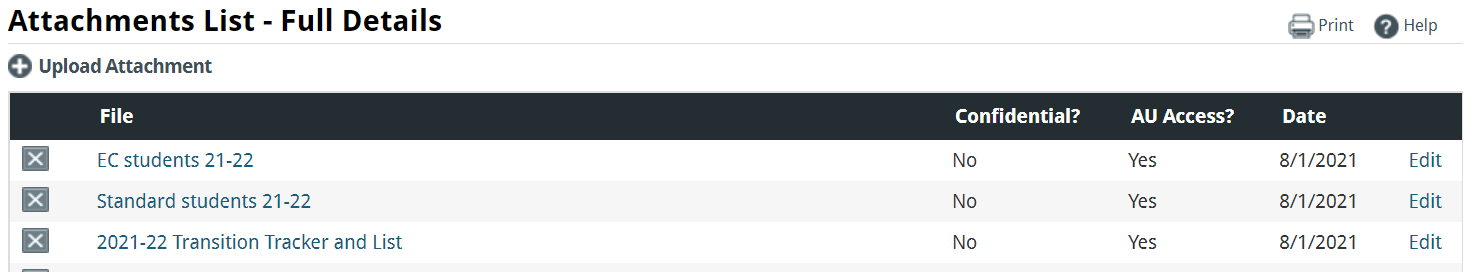 9
Columns
Separate columns in the Compliance tab of the Data Management System (DMS)
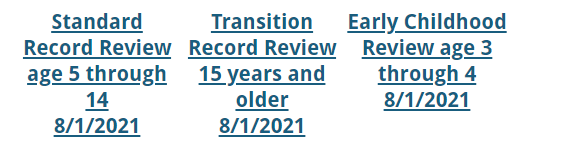 10
Completing file reviews – Standard School Age and Preschool
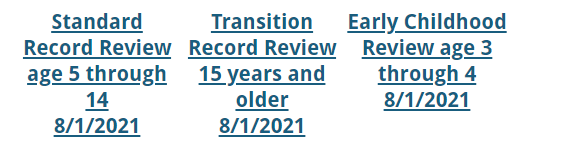 Click on the age-range column

Click on the Record Number you want to review



Click on Assign To Me and fill in the reviewer’s name




Complete full record review using the protocol in the DMS
Upload documents to the DMS
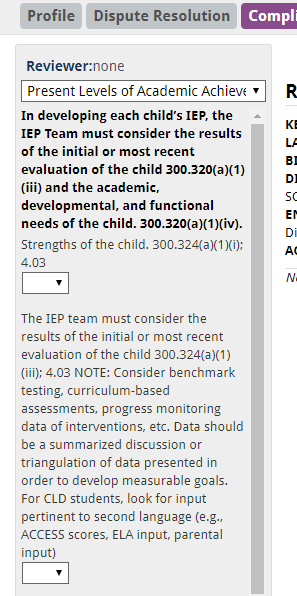 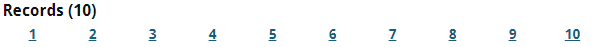 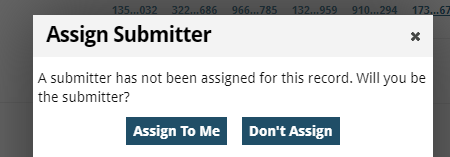 11
Uploading documents to the DMS
Upload the IEP documents for the selected students, including the Notice(s) of Meeting, from your IEP system (e.g. Enrich, Alpine, Infinite Campus) to the DMS. 
Instructions for uploading IEPs for Enrich and non-Enrich users can be found under Resources on the Directors' Corner of the CDE website
A one-page checklist for completing the Standard Record Reviews can be found on the General Supervision and Monitoring webpage. 




Note: At 5:00 PM on June 1, 2022, the data submission window closes and your access to these files in the DMS will be locked.
By popular demand
12
File Review Process – Transition Age Indicator 13
13
Calculating % Compliance for I 13
Target for Indicator 13 = 100% compliance 
Indicator 13 is an “all or nothing” indicator - a Transition IEP is considered compliant when ALL 8 required components are evident in the document.
Calculation: % Compliant = (Number of youth age 15 and above with IEPs that contain each of the required components for secondary transition/required number of reviews) * 100.
Example:
Required number of file reviews = 5
Compliant IEPs = 4
% Compliant:  4/5 = 0.8 x 100 = 80%
14
I 13 Compliance Components
Appropriate measurable postsecondary goals (PSGs) in education/training, career/employment, and, where appropriate, independent living skills 
PSGs are updated annually (N/A option if you are reviewing the first Transition Age IEP for the student at age 15)
Age-appropriate transition assessments
Courses of study that will assist the student in reaching the PSGs
Transition services that will reasonably enable the student to meet his or her PSGs
Annual goals related to the student’s transition services
Documentation of student invitation to the IEP
Prior consent of the parent to invite a representative of any participating agency that is likely to be responsible for providing or paying for transition services. (N/A is okay)
Notice of Meeting must indicate a purpose of the meeting will be the consideration of the postsecondary goals and transition services (IDEA required but not part of the I 13 measure)
15
Transition Age Review Process
Download the pre-populated 2021-22 Transition Tracker and List from the Attachment section of the Compliance tab in the DMS.
Excel spreadsheet – 2 tabs at the bottom
Tracker – used for this process
Full Record – student detail for your use in selection
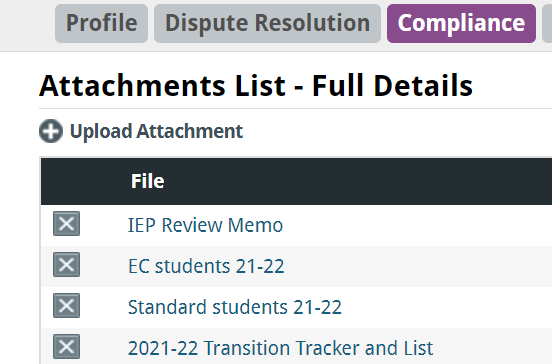 16
Transition Tracker
Transition Tracker (this is your friend!)
Identifies required number of reviews
Prepopulated: DMS Record Number, SASID,  First Name, Last Name, and Date of Birth
Required - AUs complete: Date of IEP, Compliance Verified (Yes/No drop-down menu) 
Optional – AUs complete: Case Manager,  Reason not reviewed
Use this required tool to verify your compliance results before the deadline (no surprises)
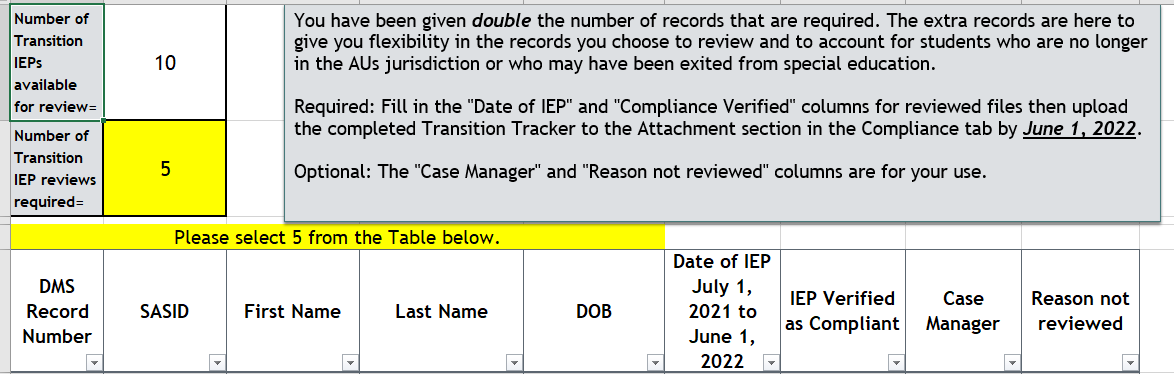 17
Completing file reviews – Transition age
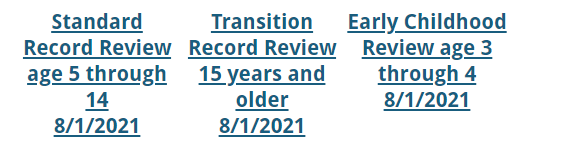 Click on the age-range column

Click on the Record Number you want to review



Click on Assign To Me and fill in the reviewer’s name




Complete full record review using the protocol in the DMS
Upload documents to the DMS
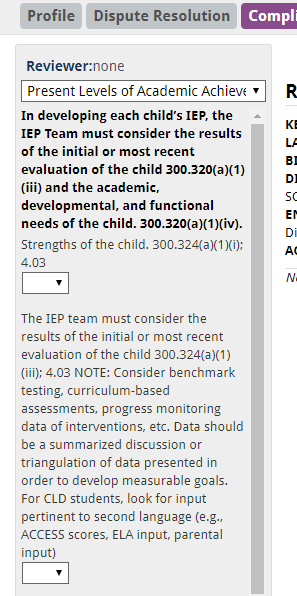 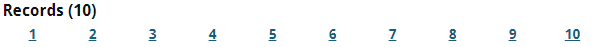 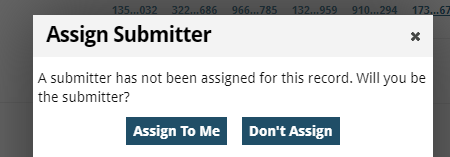 18
Uploading IEP Documents
Select the students you want to include in your review from the Transition Tracker
Remember that your sample includes double the number required for flexibility
Transition Tracker - Excel spreadsheet – 2 tabs at the bottom
Tracker – used to select students and submit data
Full Record – student detail for your use in selection (school, grade level, disability category, etc.)
Upload the IEP documents for the selected students, including the Notice(s) of Meeting, from your IEP system (e.g. Enrich, Alpine, Infinite Campus) to the DMS. 

Instructions for uploading IEPs for Enrich and non-Enrich users can be found under Resources on the Directors' Corner of the CDE website
19
Verification of Data DMS Views (Collapsed & Expanded)
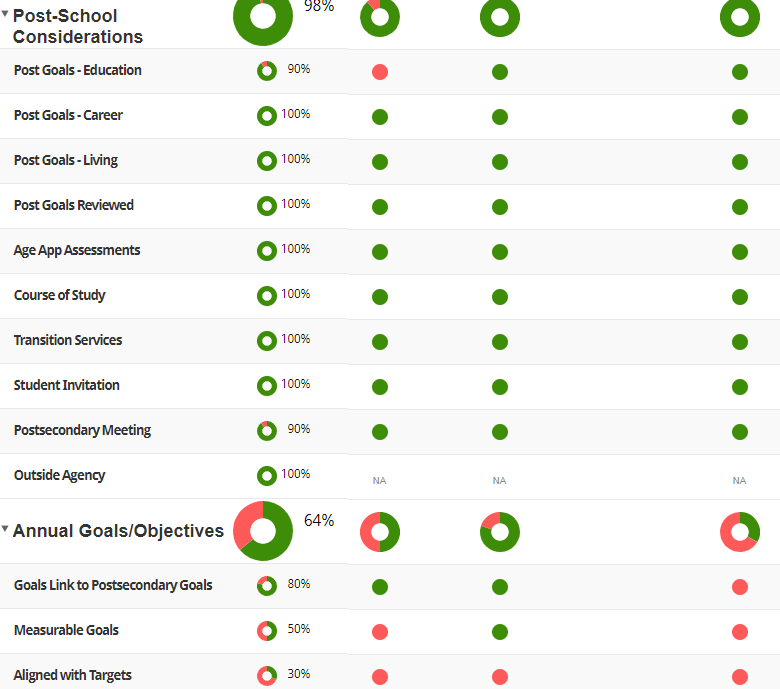 Expand
I 13 Elements Expanded View
IDEA/ECEA
20
Verification of Data
Please verify your DMS data before the deadline to ensure that any IEP with noncompliant elements have been corrected and amended. There should be no blanks or red indicators in your reviewed IEP protocol on the DMS when the data collection window closes.
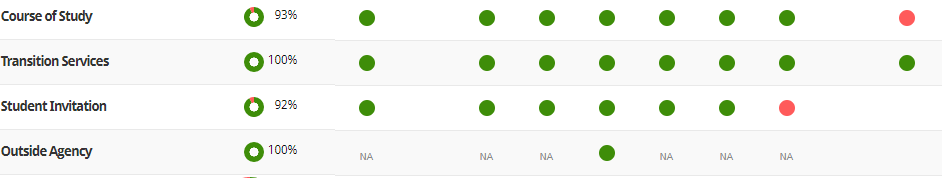 No blank spaces
Important: Corrections of any noncompliant sections must be completed, and new IEPs/amendments uploaded to the DMS by June 1, 2022. Remember to change your answers from “No” to “Yes”.
21
Data Submission & ReportingIndicator 13
22
Complete and Upload Transition Tracker - Required
For each of the reviewed student files complete the following steps:
Fill in the date of the IEP – IEPs that fall outside of the range will not be accepted 
Use the drop-down menu to indicate verification of compliance of the record (Yes/No)
Upload the completed Tracker to the Attachments section: label it “Completed I 13 Tracker 2021-22”
Email Durosko_g@cde.state.co.us to confirm completion of the file reviews
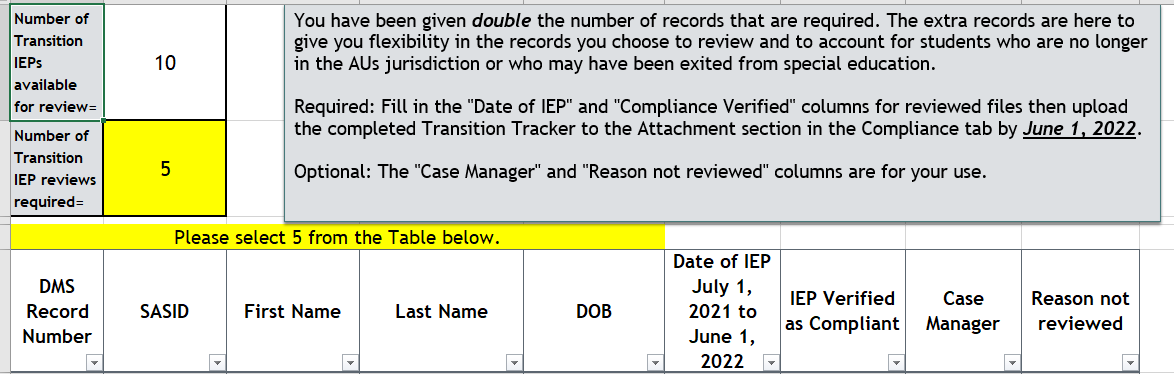 Required
Required
23
Data Submission Deadline and Reporting
At 5:00 PM on June 1, 2022, the data submission window closes and your access to these files in the DMS will be locked. 
Important: Requests to reopen the files after the deadline will result in one point lost for Accurate and Timely Submission of Data on the Compliance Matrix for 2023 AU Determination. 

August 2022: CDE will notify AUs that the I 13 results letter is available in the Attachment section of the DMS Compliance tab
February 2023: The CDE reports state-wide Indicator 13 compliance data and evidence to demonstrate correction of any noncompliance to OSEP in the SPP/APR.
Spring 2023: Indicator 13 compliance percentage included in the Compliance Matrix of each AU’s Determination
24
Checklist
Sign in to the DMS 
Go to the Attachment Section in the Compliance Tab
Download Transition Tracker
Select IEPs to review – must be active and dated between July 1, 2021 – June 1, 2022
Upload documents for the selected Transition IEPs to the DMS 
Complete full record review in the DMS
Corrections of any non-compliant sections must be completed, and new IEPs/amendments uploaded to the student record by June 1, 2022
On the Transition Tracker, fill in IEP date and compliance outcome 
Upload completed Transition Tracker to the Attachment section in Compliance tab
Indicator 13 Checklist  and the I 13 Overview Memo are available on the General Supervision and Monitoring webpage.
25
Reporting Indicator 13 Compliance
Office of Special Education Programs (OSEP) clarification to 
State Education Agencies (SEAs) 12/16/19

“while the SEA may provide an LEA the opportunity to correct noncompliance prior to the issuance of a written finding, the percentage reported in the APR must reflect the AU’s actual level of compliance prior to the opportunity to correct any noncompliance.”
26
What does this mean for CDE/AU reporting?
Once CDE reviews a transition IEP (has eyes on it), and 
finds noncompliance in one or more elements required for I 13, then 
the IEP must be considered noncompliant for I 13 reporting purposes.
Individual corrections of noncompliance are still required to be completed per OSEP Memo 09-02.
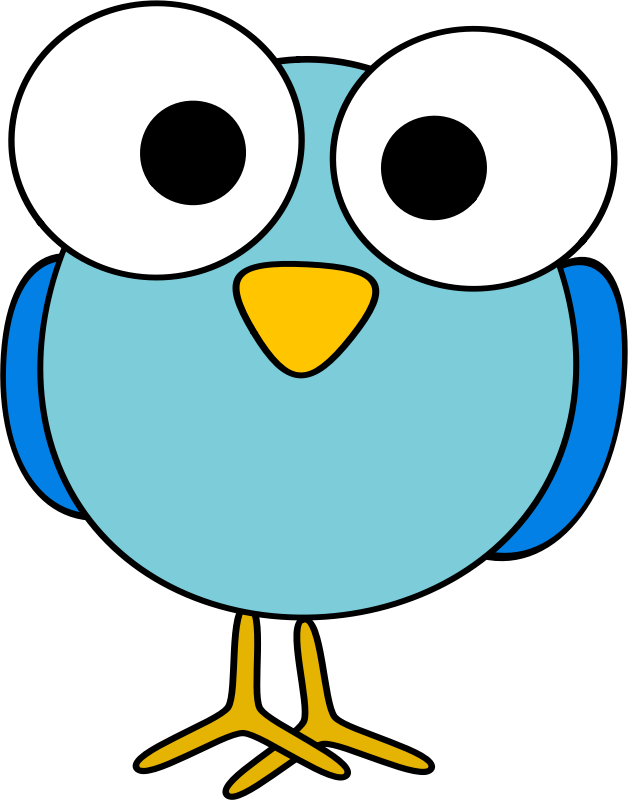 27
What this means for AUs that participate in CDE/AU collaborative IEP reviews
The AUs reported compliance percentage for Indicator 13 is based on results of the side-by-side file reviews prior to any corrections. 

Example: 5 IEPs are reviewed, 1 IEP is determined to be noncompliant, the AU’s Indicator 13 compliance percentage is reported as 80%, 4 out of 5 IEPs compliant. 


Correction process remains unchanged:
At the end of these meetings, the Director has access to a list of any individual corrections of noncompliance.
AUs have 45 days following the date of the record reviews to complete any corrections of noncompliance, upload new documents to the DMS, and notify CDE of the completed corrections. 
The CDE team reviews the corrections for compliance and advises the Director of the status of the corrections.
28
Suggestions, tools and resources
Suggestions to lessen the likelihood of noncompliance when the data window closes:
Provide training on the DMS record review process to staff conducting file reviews
Review files for compliance on a regular basis: monthly, bi-monthly, quarterly
Review files prior to a side-by-side collaborative review with CDE
Use the Secondary Transition IEP File Review Checklist
Require the AU’s designated reviewer to submit the completed Transition Tracker to the Director well ahead of the June 1st deadline
Establish a systemic accountability check procedure
 

Important: 
Don’t wait until May to review IEPs
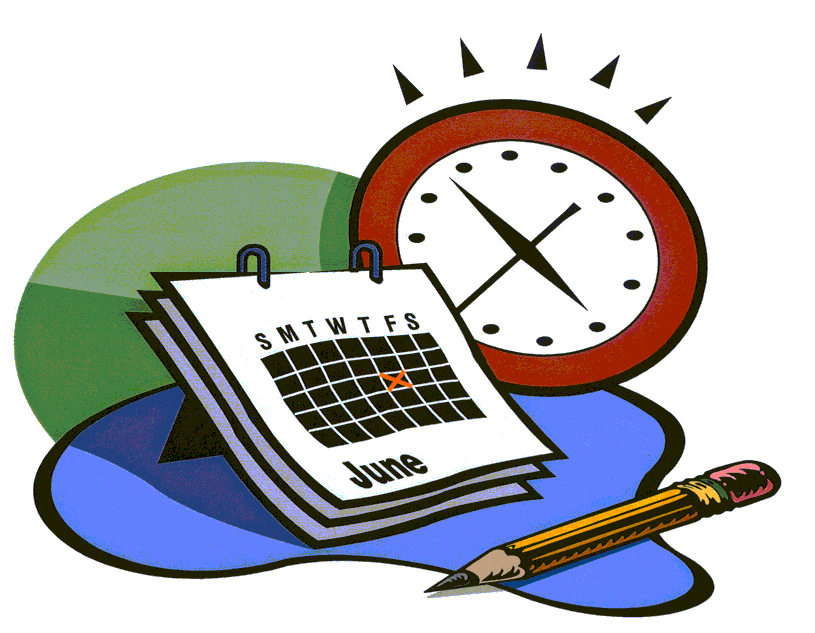 29
Correction of Noncompliance for I 13
30
Correction of Noncompliance for I 13 Overview
Demonstrating Correction of Noncompliance for I 13
Per OSEP Memo 09-02
Indicator 13 Compliance Target = 100%
Reported to OSEP every February in the Colorado State Performance Plan (SPP)/Annual Performance Report (APR) 
If Colorado reports less than 100% (93% SY2017-18; 88% SY2018-19;)
Then,
The CDE must demonstrate correction of noncompliance for each noncompliant IEP in every AU with less than 100% compliance
OSEP Memo 09-02
31
Demonstrating correction of noncompliance
Demonstrating Correction of Noncompliance (2 prong process)
Prong 1 “Individual Correction”
The CDE must ensure that each AU has corrected all individual cases of noncompliance unless the child is no longer within the jurisdiction of the AU, and the AU must identify the root cause of the noncompliance.
DMS reported data – AUs must correct all individual IEPs that contain noncompliance for Indicator 13 requirements 
Prong 2 “Review of Updated Data”
The CDE must review updated data to determine that the AU is correctly implementing the specific regulatory requirements related to Indicator 13.
CDE/AU collaborative side-by-side reviews of the required number of IEP reviews for secondary transition age youth for the following school year
32
Levels of Support
33
Levels of Support – 3 Levels
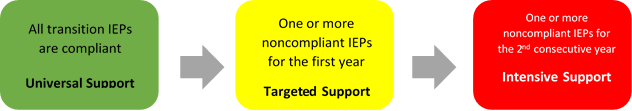 Years 2015-16 and 2016-17 were recalibration years. The baseline year for levels of support is 2017-2018.
Directors can find the AU’s trend data used to determine their level of support in the Summary tab in the DMS
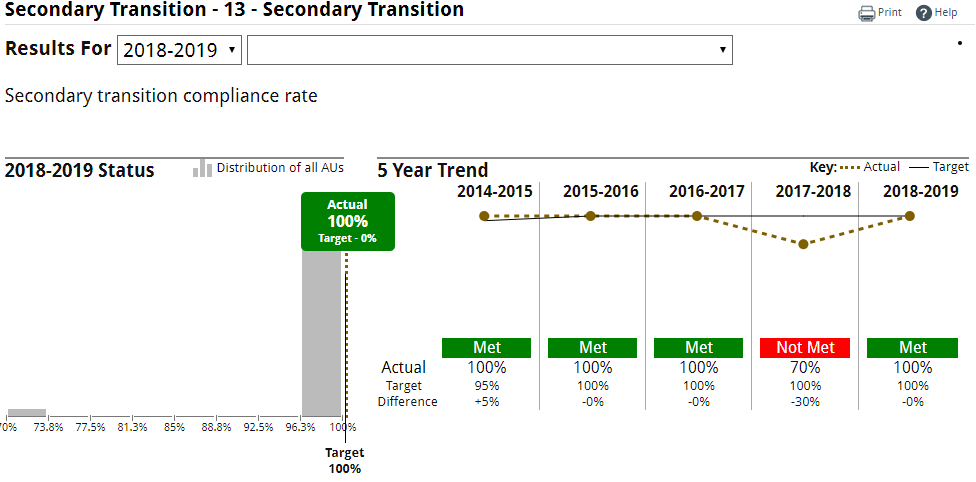 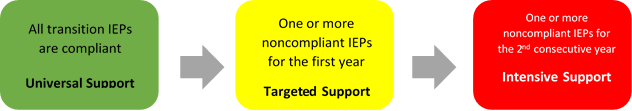 Levels of Support - Universal
Universal Support

The following resources are on the General Supervision and Monitoring webpage:
Written communication, “Indicator 13 Overview 
The recorded training and PowerPoint which can be used by AUs for staff training.
A checklist of steps to follow in completing the reviews and the certification of data submission process 
Various training resources in writing quality Secondary Transition IEPs are on the Secondary Transition webpage.
35
Levels of Support – New AUs
Targeted Support - Includes all element of Universal Support plus:
Collaborative side-by-side record reviews
August 2022 - AUs will be contacted to set up collaborative record review meetings, either in person or virtually, to be completed by February 15, 2022. 
At the end of this meeting, the Director will have access to a list of any individual corrections that need to be made on the Compliance tab of the DMS. 
AUs will have 45 days following the record reviews to complete the corrections, upload them to the DMS and notify CDE of the completed corrections. 
The CDE team will review the corrections for compliance and advise the Director of the status of the corrections.
36
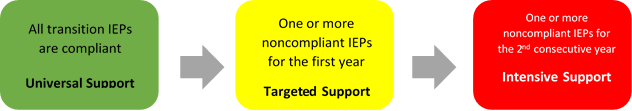 Levels of Support - Targeted
Targeted Support - Includes all element of Universal Support plus
Demonstration of Correction:
Prong 1:  Individual Correction - AUs must correct the noncompliant section(s) of the individual student’s most recent IEP by November 1, 2022 and identify the root cause of the noncompliance. 
AUs will receive a letter with details about this process in August 2022. 

Prong 2: Review of Updated Data - Collaborative side-by-side record reviews
August 2022 - AUs will be contacted to set up collaborative record review meetings, either in person or virtually, to be completed by February 15, 2023. 
At the end of this meeting, the Director will have access to a list of any individual corrections that need to be made on the Compliance tab of the DMS. 
AUs will have 45 days following the record reviews to complete the corrections, upload them to the DMS and notify CDE of the completed corrections. 
The CDE team will review the corrections for compliance and advise the Director of the status of the corrections.
37
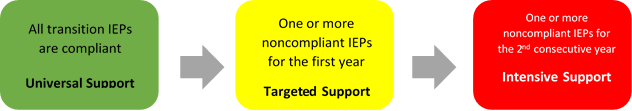 Levels of Support - Intensive
Intensive Support – Includes all elements of Universal and Targeted Support plus:

The CDE will provide required individualized professional development in the area(s) of Secondary Transition IEP development based on the AU’s need. 
The CDE will conduct a second check of IEPs written 2-3 months after the required professional development.
38
Questions??
39
Contact InformationGloria Durosko, Data and General Supervision LiaisonGeneral Supervision & MonitoringExceptional Student Services UnitDurosko_g@cde.state.co.us303-866-6885
40